Rappels anatomiques
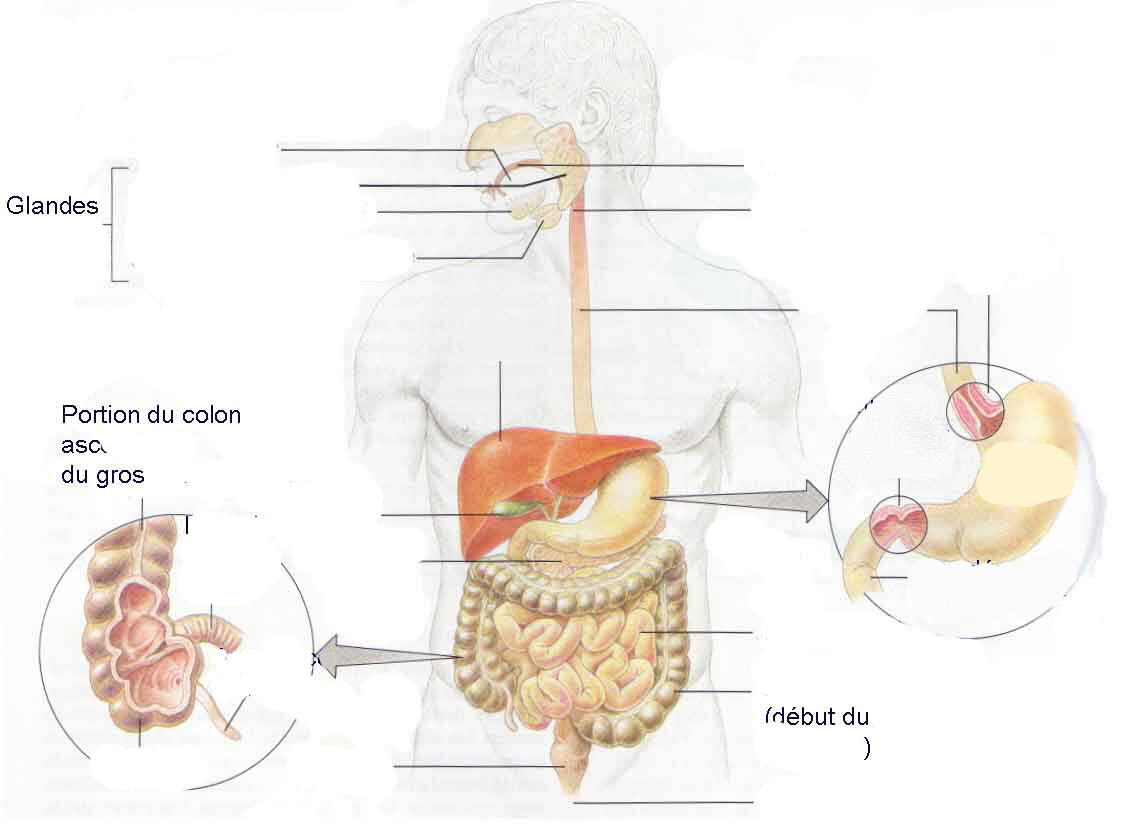 langue
Cavité buccale
Gl parotide
pharynx
sublinguale
submandibulaire
salivaires .
Œsophage
cardia
foie
estomac
endant
pylore
Vésicule biliaire
intestin
Iléon de l’intestin grêle
pancréas
Intestin grêle
Appendice
Gros intestin
colon
sigmoïde
rectum
caecum
anus